MKCC Greenhouse Gas Emissions Reporting 23/24
05/06/2025
2023/24 Emissions
Points to note:
Working From Home emissions data was captured and reported for the first time this year
Schools’ emissions now reported as Scope 3
localpartnerships.gov.uk
2
History of emissions reporting
Points to note:
Significant reduction in Scope 2 emissions (Electricity):
Building use - 978.83 tCO2e
Streetlighting – 1,412.45 tCO2e
localpartnerships.gov.uk
3
History of emissions reporting – including Scope 3 emissions
Points to note:
Significant reductions in carbon emissions can be noted from heating and electricity use, both for buildings and streetlighting.
Enhanced data collection from the Council's contracted services has improved reporting accuracy but resulted in a significant increase in Outsourced Scope 3 emissions, leading to the negative total reduction figure. Schools now reported as Scope 3. 
Outsourced Scope 3 reported in 23/24: Leisure, Ringway, Thalia, Biffa, SUEZ, Environment Services Depot, New Fleet Depot, Estates & MKDP, Schools
Working From Home emissions data was captured and reported for the first time this year, further contributing to the negative total reduction figure.
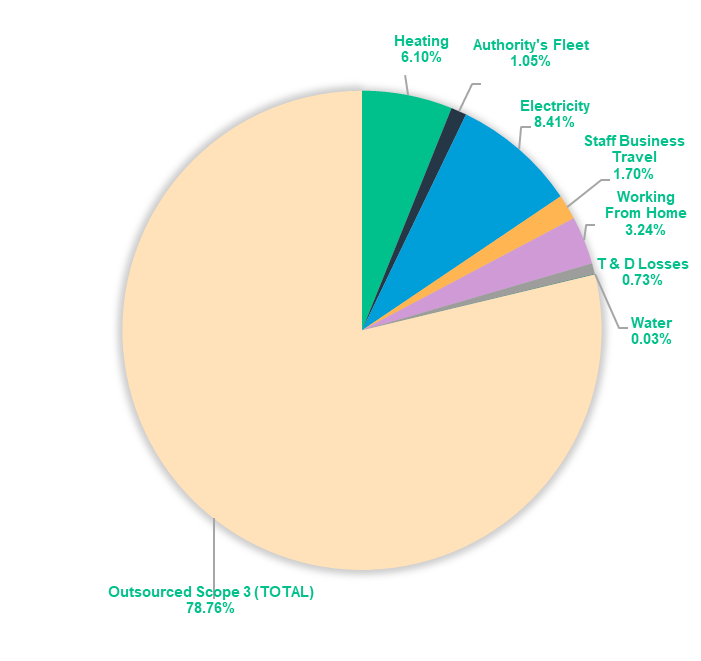 2023/24 emissions
localpartnerships.gov.uk
4